DATOTEKE - povzetek
Tekstovne datoteke
Metode:
open(ime,'w')
Ustvari tekstovno datoteko z imenom ime
Če že obstaja, zbriše njeno vsebino
datPisi = open(ime,'w')
Odpre prazno (če že obstaja, jo sprazni) tekstovno datoteko z imenom ime za pisanje
datPisi = open(ime,'a')
Odpre obstoječo tekstovno datoteko z imenom ime za pisanje (zapisano se doda na koncu)
datBeri = open(ime,'r')
Odpre obstoječo tekstovno datoteko z imenom ime za branje
dat.close()
Zapre datoteko
DATOTEKE
Pisanje (dat odprta v načinu 'w' ali 'a')
dat.write(niz)
Napiši niz v datoteko, povezano s spremenljivko dat
Branje (dat odprta v načinu 'r' )
dat.readline()
Preberi tekočo vrstico kot niz iz datoteke, povezane s spremenljivko dat (vključno z '\n')
Konec datoteke
dat.readline() vrne prazen niz ('')
Prepiši celo datoteko in oštevilči vrstice
Odpremo datoteki za pisanje in branje
Preberemo vrstico
Dokler vrstica ni prazen niz
Izpišemo št. vrstice in prebrano vrstico
Povečamo števec
Preberemo novo vrstico
Zapremo obe datoteki
3
Prepis - koda
def prepis(imeVhod, imeIzhod) :
    ''' Prepiši datoteko in oštevilči vrstice '''
        Predpostavimo, da vhodna datoteka obstaja in da
        izhodno naredimo na novo '''
    datBeri = open(imeVhod, 'r')
    datPisi = open(imeIzhod,'w')
    stVrstice = 1
    vrstica = datBeri.readline()
    while vrstica != '' : # do konca datoteke
        datPisi.write(str(stVrstice) + '.' + vrstica)
        stVrstice = stVrstice + 1
        vrstica = datBeri.readline()
    datBeri.close()
    datPisi.close()
4
Obstoj datoteke
Metoda open(ime,'w') vedno ustvari novo, prazno datoteko
Če datoteka obstaja že od prej, izgubimo staro vsebino
Preverimo, če datoteka že obstaja
import os
os.path.isfile(ime)
True: datoteka ime že obstaja
False: datoteke ime ni
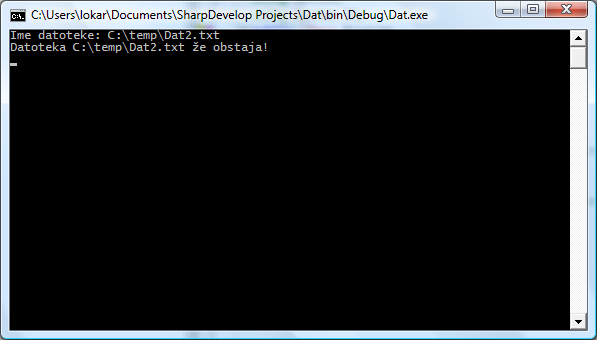 Ustvari datoteko, če je ni
import os
imeDat = input('Ime datoteke, ki naj jo naredim: ')
if os.path.isfile(imeDat) :
    print ("Datoteka " + imeDat + " že obstaja!")
else :
    open(imeDat,'w')
    print("Datoteko " + imeDat + " smo naredili!")
Pisanje: print namesto write
Za zapis na datoteko lahko uporabimo tudi ukaz print, ki mu dodamo še lastnost file
print('Zapišimo še to!', file = piši)
Kar je isto kot
piši.write('Zapišimo še to!\n')

Ali pa obratno
piši.write('Zapis')
je isto kot
print('Zapišimo še to!', end='', file = piši)
7
Ukazi za branje
readline()
Preberemo tekočo vrstico (vključno z \n)
Če smo na koncu datoteke 
Ukaz vrne prazen niz
niz = beri.readline()
Če je torej v niz
'\n'
Prazna vrstica
''
Konec datoteke
8
Iz vrstic v podatke
readline() vrne niz
Pretvoriti v število
int(niz)
float(niz)
Pogoj
V nizu (vrstici) samo to število
Preberimo število
beri = open('e:\\po1.dat', 'r') # zakaj \\ ?
print("Na datoteki 'e:\\po1.dat' je število: ")
prvaVrsta = beri.readline()
print('V prvi vrsti: ' + prvaVrsta)
vStevilo = int(prvaVrsta)
print('V prvi vrsti: ' + str(vStevilo))
>>> 
Na datoteki 'e:\po1.dat' je število: 
V prvi vrsti: 12

V prvi vrsti: 12
>>>
10
Iz vrstic v podatke
Vrstica:
23 5 78
Kako izluščiti vsa tri števila
Metoda split
Rezultat je tabela nizov
tabelaNizov = '12 123 42 44'.split()
tabelaNizov = ['12','123','42','44']
Ločilo je lahko tudi kaj drugega
tabelaNizov = '12 123 42 44'.split('1')
tabelaNizov[0] = ''
tabelaNizov[1] = '2 '
tabelaNizov[2] = '23 42 44'